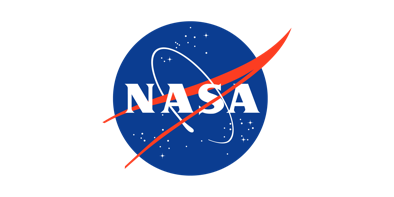 Arctic co-production of knowledge
Kimberley R. Miner and Libby Larson
A Sense of Place
This place is politically designated as San Diego, CA, and is on the unceded and ancestral lands of the Kumeyaay people, with 4 tribal groups in San Diego County: Kumeyaay/Diegueño, the Payoomkawichum (Quechnajuichom/Luiseño and Acjachemen/Juaneño), the Kuupiaxchem/Cupeño, and the Cahuilla.
San Diego County has the largest number of reservations in the US (18), though most of them are very small.
California has the largest number of federally recognized tribes (110), with another 81 groups seeking Federal recognition. 
California has the largest Indigenous population  of all states in the United States (631,016, ~17% of Indigenous peoples in the US).
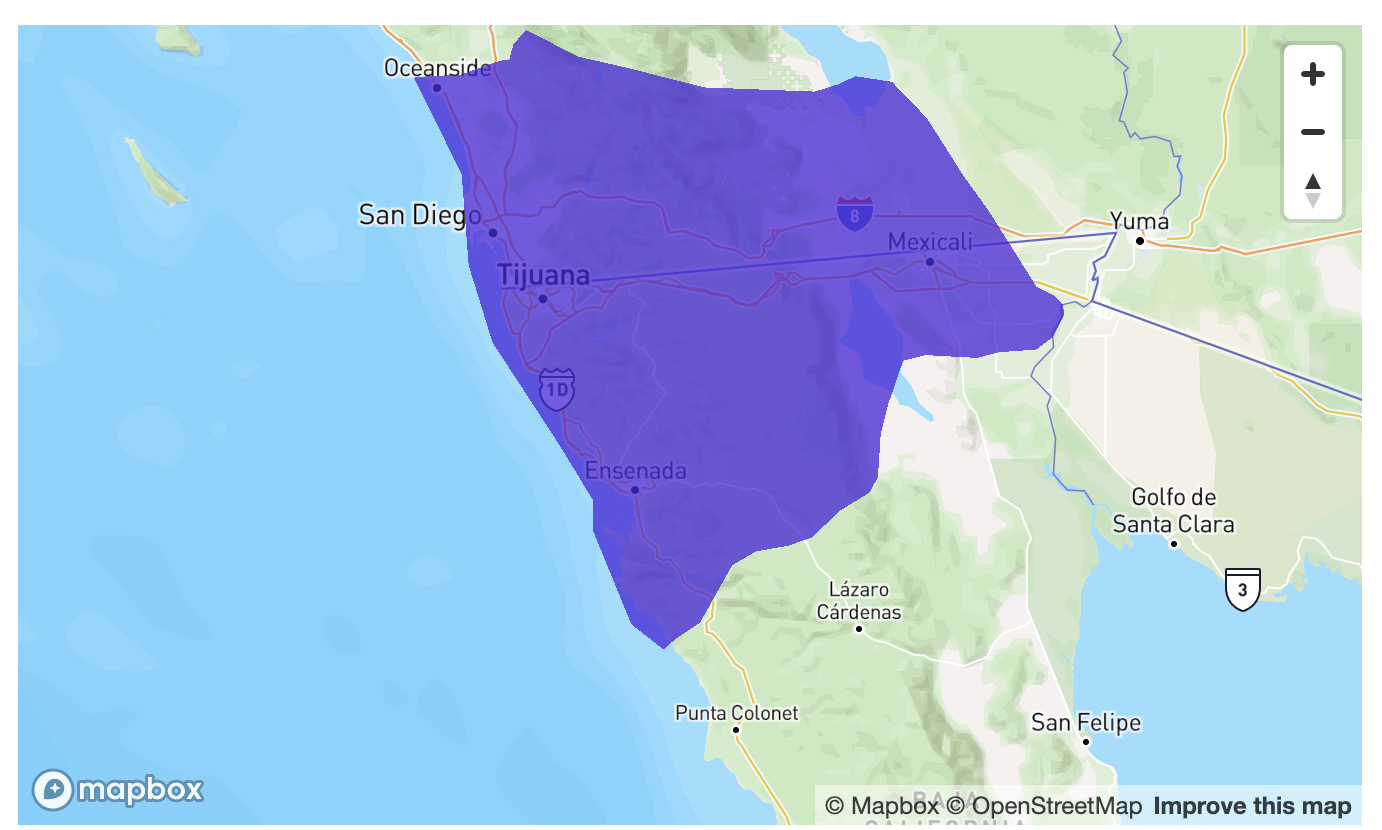 A Sense of Place
In 2020, San Diego had a population of 1,386,932, the eighth-most populous city 
The Kumeyaay may have migrated into the area around 1000 C.E.
The Kumeyaay established villages included Kosa'aay that became today's Old Town. The village of Kosa'aay was made up of thirty to forty families living in pyramid-shaped housing structures and was supported by a freshwater spring from the hillsides.
Juan Rodríguez Cabrillo from Cabrillo came in 1542 and colonization, forced assimilation and conversion began in earnest in 1602. 
1769-1797 more Spaniards and missionaries came, and in 1822-1840 battles with Mexican and Spanish governments bled into the city 
In 1850, California became a state in the United States territory and the ‘gold rush’ began as the railroad expanded
Place based resources
The State Water Project moves water from the western Sierra Nevada through the Sacramento-San Joaquin River Delta before delivering supplies—via the California Aqueduct to Southern California.
Strong defense and tourism industries, as well as international trade and education 
The city has the seventh-highest population of gay residents in the U.S.
25% of the population are native or fluent Spanish speakers
Native plants include beach evening primrose, coast monkey flower, yellow mariposa lily, and matilija poppy
The tall ship across from the hotel is the Californian: built from the ground up in 1984 at Spanish Landing in San Diego Bay.
Back to the Arctic…
Across scales, collaboration is important for monitoring and understanding Arctic change

Prioritize good relationship building equally with data breakthroughs 

NASA ABoVE data are phenomenal resource for a changing Arctic… but partnerships and data user communities are critical to decision making
Vegetation and hydrology changes threaten systems and security
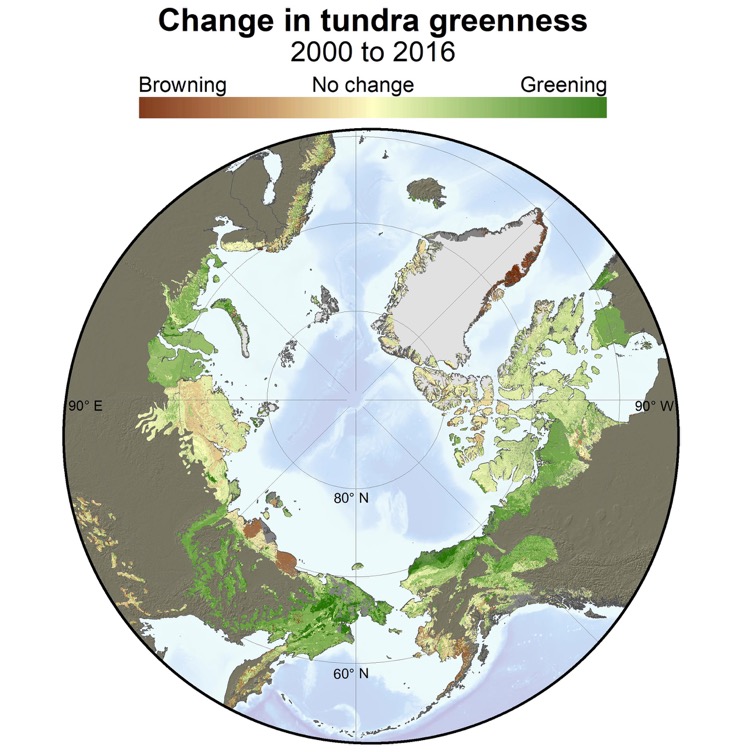 Research requires Land knowledge and values
Collaboration with local people, decision-makers, and rights-holders is critical

First Nations  
Residents 
Research Institutions 


The responsibility is with ABoVE researchers to practice good relations with all Arctic residents

Co-producing science needs and results
Co-monitoring research activities and instruments 
Equally valuing all forms of knowledge
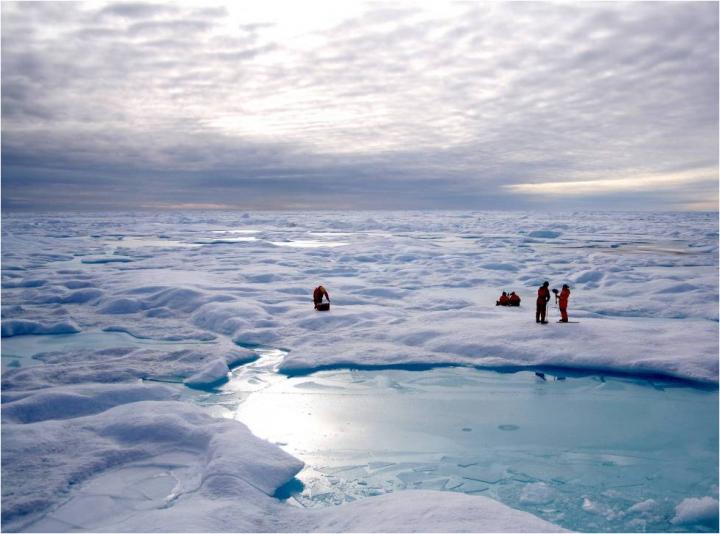 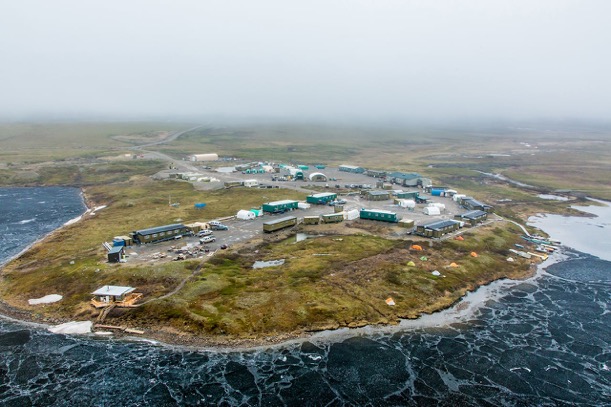 ABoVE Yukon collaborations
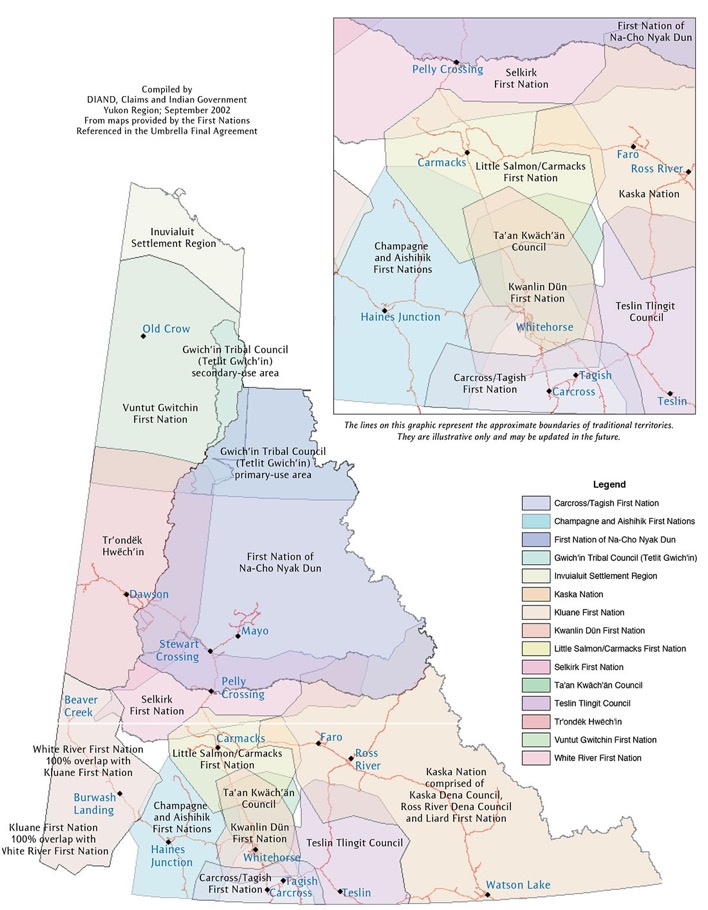 Collaboration considerations

Proprietary data
Intellectual Property
How does sharing knowledge and relationships benefit the community?
Is everyone allocated equal time, space and weight?
Forms of knowledge
“Holistic, include observations, oral histories and years of knowledge” (Nature Climate Change, In Review)
Recent ABoVE collaboration-building
First Nations  
Yukon University 
Yukon Government
ABoVE Yukon collaborations
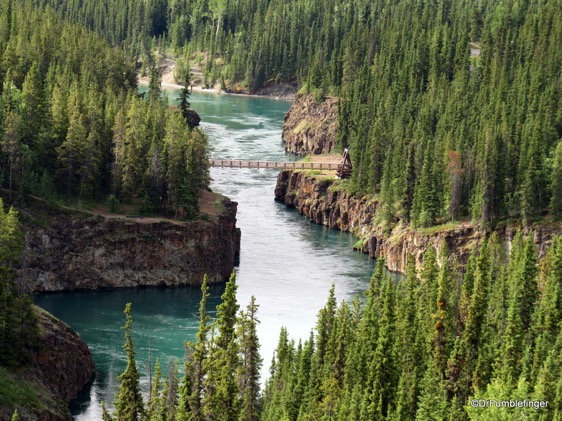 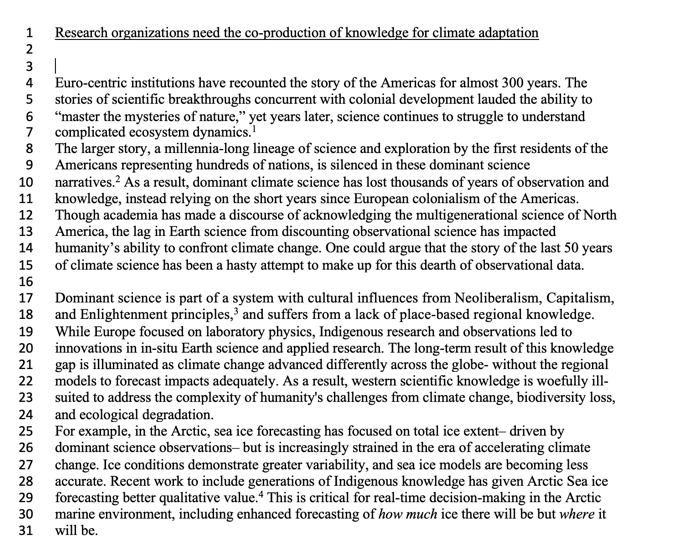 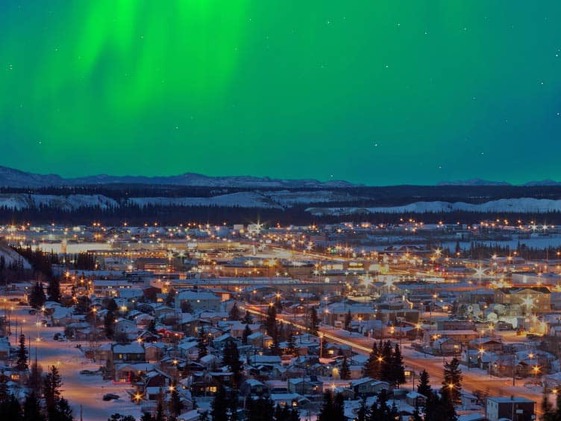 ABoVE Yukon collaborations
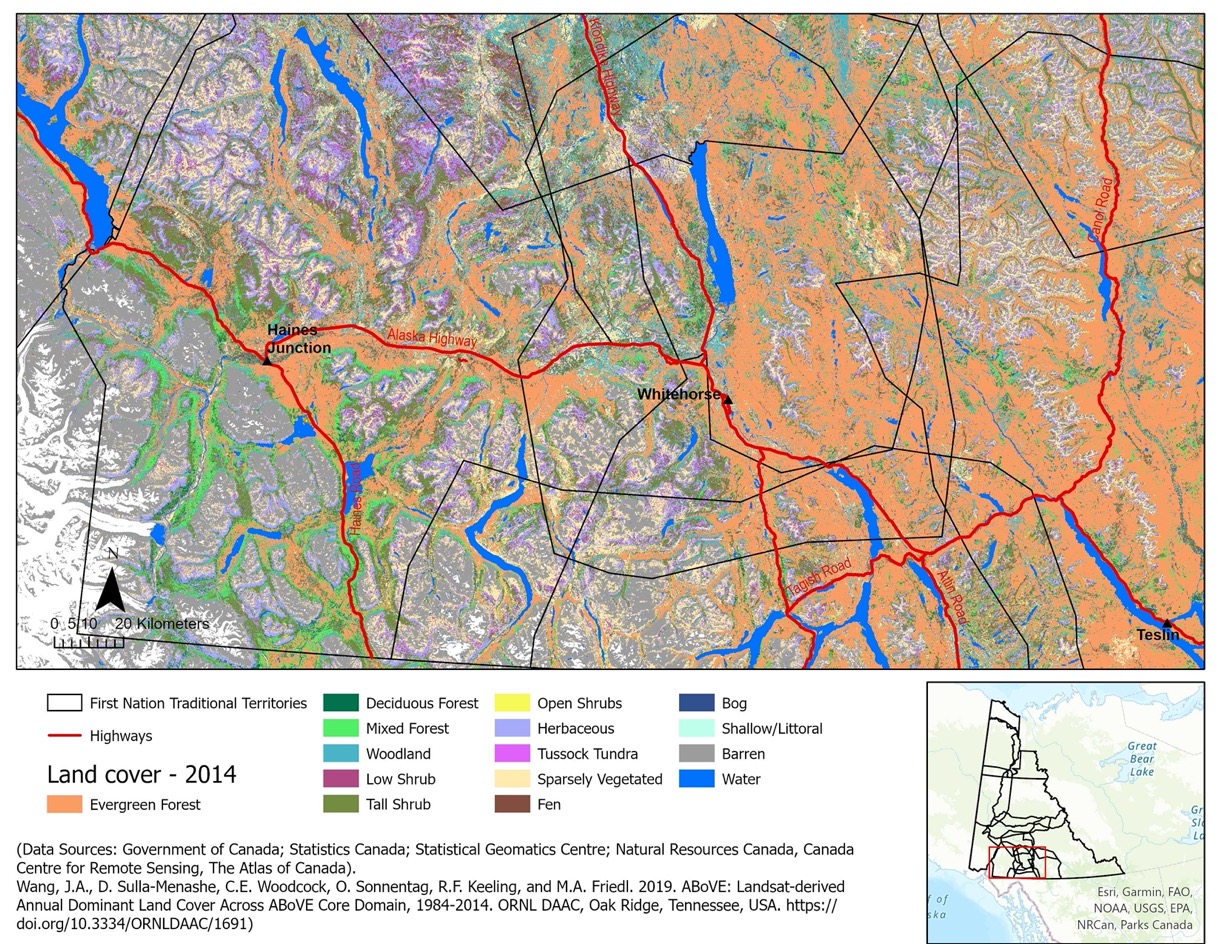 Maps by Dr. Latha Baskaran
Ways of knowing and language
Respecting and valuing all forms of knowledge
Acknowledge historical context and past injustice
This principle is highlighted in the OSTP-CEQ “Guidance for Federal Departments and Agencies on Indigenous Knowledge”
Educate yourself first, don’t just say “teach me”
Impact of word choice:
Militaristic: campaign, target
Extractive: ecosystem services
Erasing: stakeholders, Arctic regions as “edge of the Earth”, new, foreign, using ‘Indigenous’ as catch all for many nations, other than
Building good relations
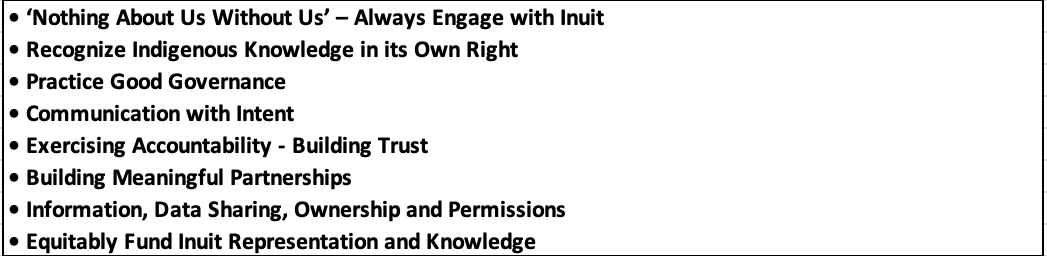 National Inuit Strategy on Research
Together…
[Speaker Notes: Mention SBG collabs group and ABoVE collabs group
JPL Nebula group and NASA Indigenous leaders]
Good relations in action
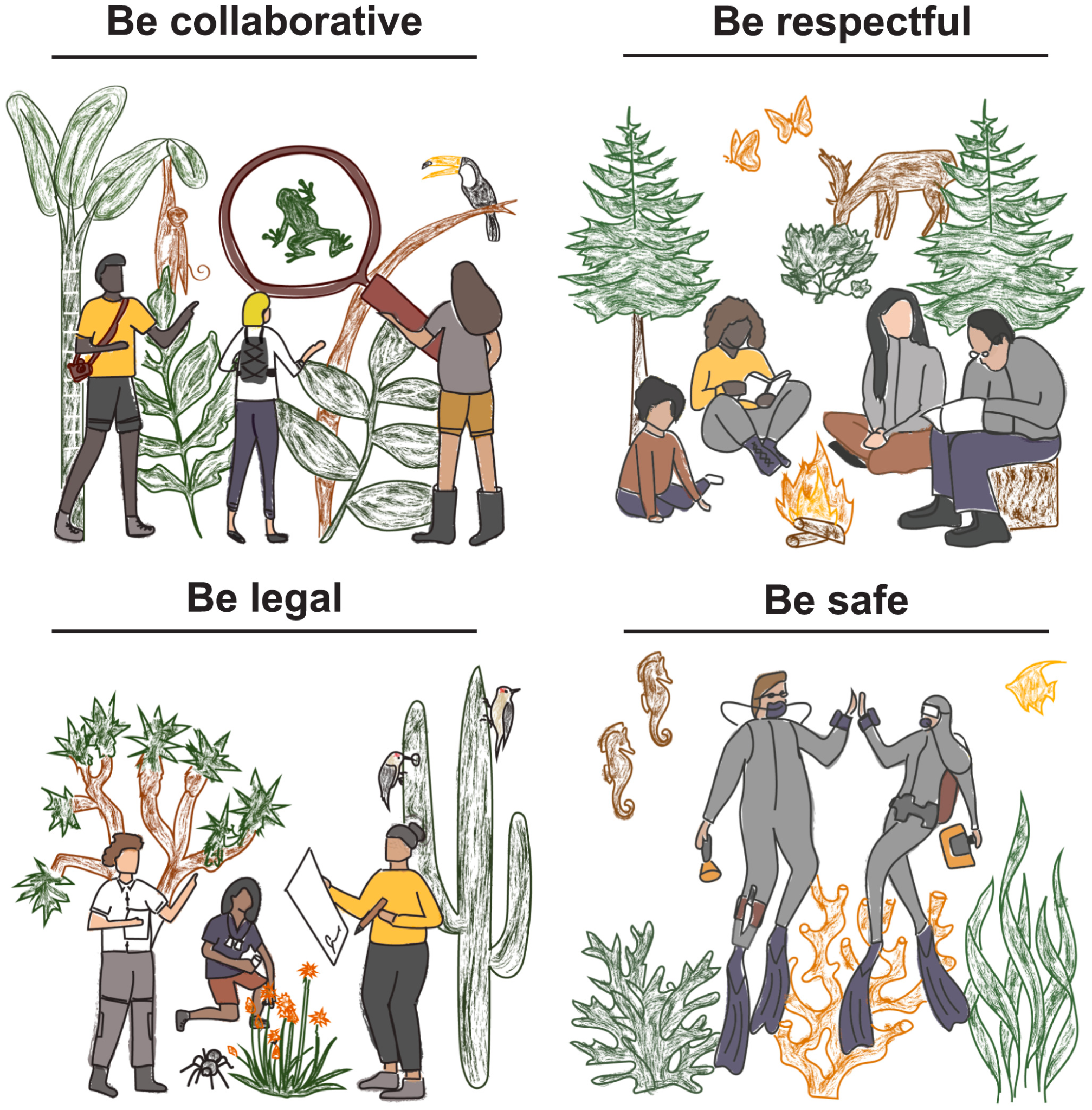 Learn about histories and current concerns

Be humble in building relationships

Do not expect or rely on free labor

Dedicate time to engage with communities throughout the project
Formulation of research question and approach
Implementation 
Results, synthesis, impacts
Figure from: Ramírez-Castañeda, V., et al. 2022. A set of principles and practical suggestions for equitable fieldwork in biology. Proceedings of the National Academy of Sciences 119, e2122667119. https://doi.org/10.1073/pnas.2122667119
[Speaker Notes: Since projects are already funded with a specific research question, consider if there might be opportunities to expand or reframe to incorporate communities needs]
Good relations in action
Know the land: territorial history, treaties, current legal status

START NOW for any field work:
Contact local tribes, hunters and trappers associations, councils, communities, governments 
Describe interest and request feedback
Ask about any required permits
Getting permits can take several months
Language translation may be required
Employ local people
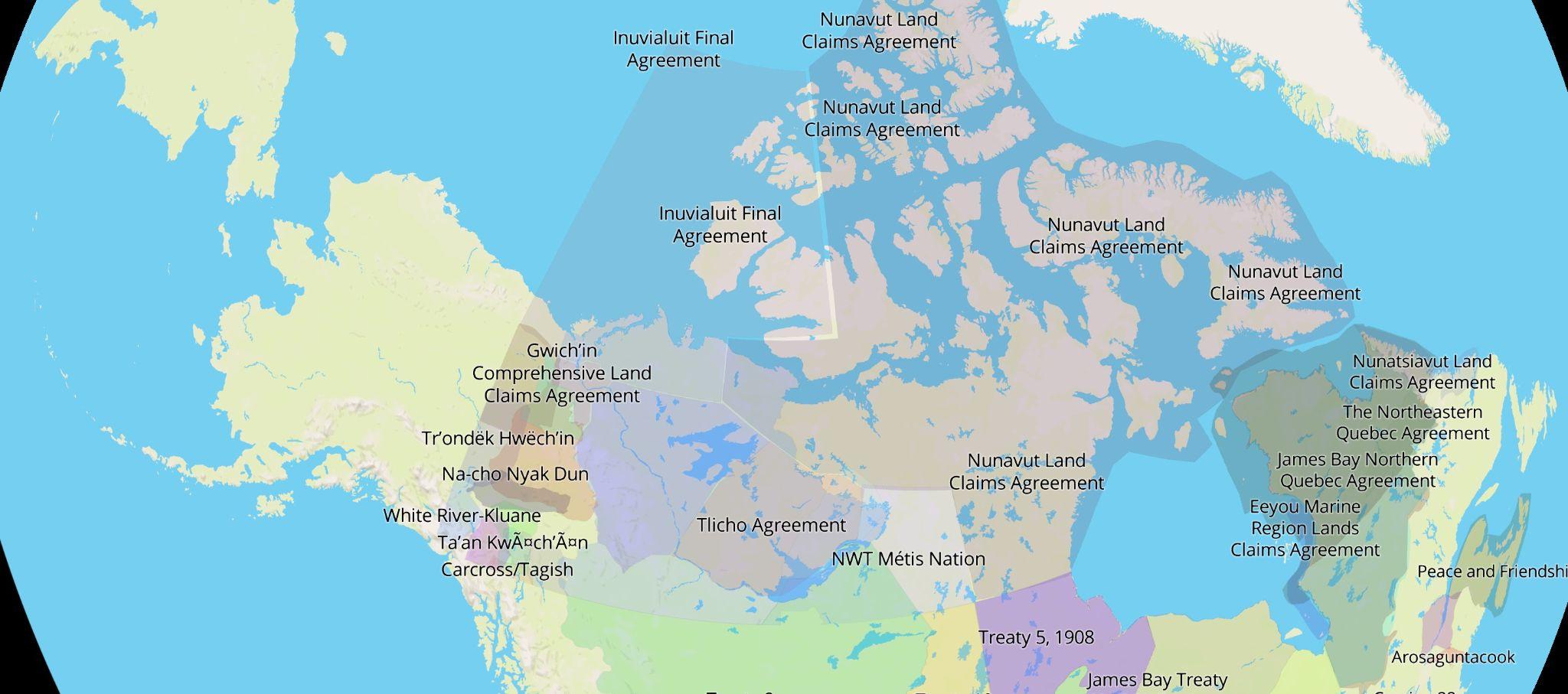 Treaties, as shown on https://native-land.ca/
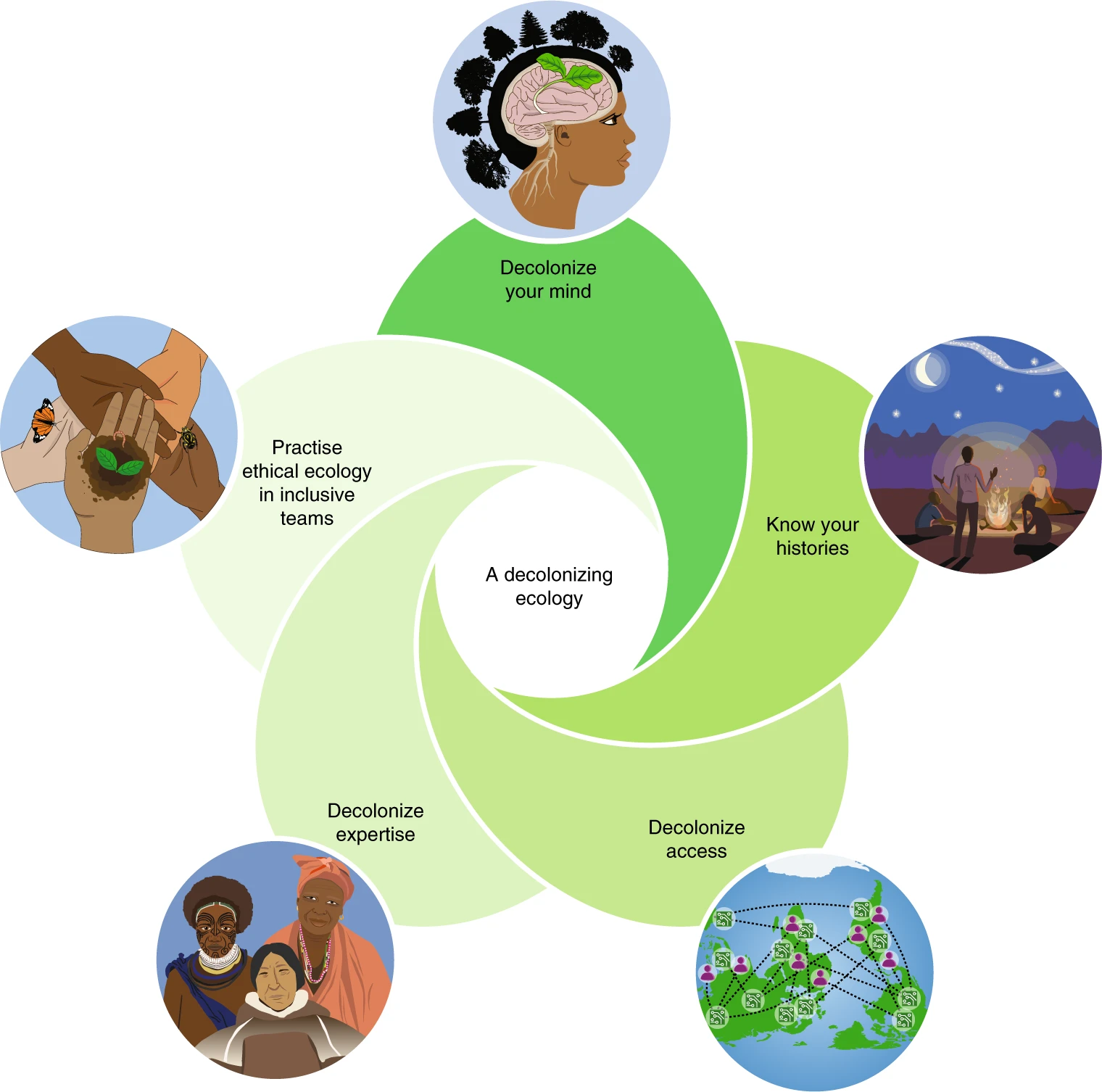 Consider your role in decolonizing science
Illustrations by Keren Cooper. Figure from: 
Trisos, C.H., Auerbach, J., Katti, M., 2021. Decoloniality and anti-oppressive practices for a more ethical ecology. Nat Ecol Evol 5, 1205–1212. https://doi.org/10.1038/s41559-021-01460-w
[Speaker Notes: These shifts are not exhaustive or a checklist, but are presented as positive interventions to promote ways of knowing and practising ecology that are more creative, reflective, equitable, inclusive and effective in aiding a just transition to a more sustainable world: ‘decolonize your mind’ to include multiple ways of knowing and communicating science; ‘know your histories’ to acknowledge our discipline’s role in enabling colonial and ongoing violence against peoples and nature, and begin processes of restorative justice; ‘decolonize access’ by going beyond open access journals and data repositories to address issues of data sovereignty and the power dynamics of research ownership; ‘decolonize expertise’, by amplifying diverse expertise in ecologies and giving due credit and weight to that knowledge; and ‘practice ethical ecology in inclusive teams’, by establishing diverse and inclusive research teams that actively deconstruct biases so all team members are empowered participants in developing new knowledge. These actions support reformulating research questions and processes for a decolonizing ecology. Credit: Keren Cooper (illustrations).]
Guiding thoughts for ABoVE
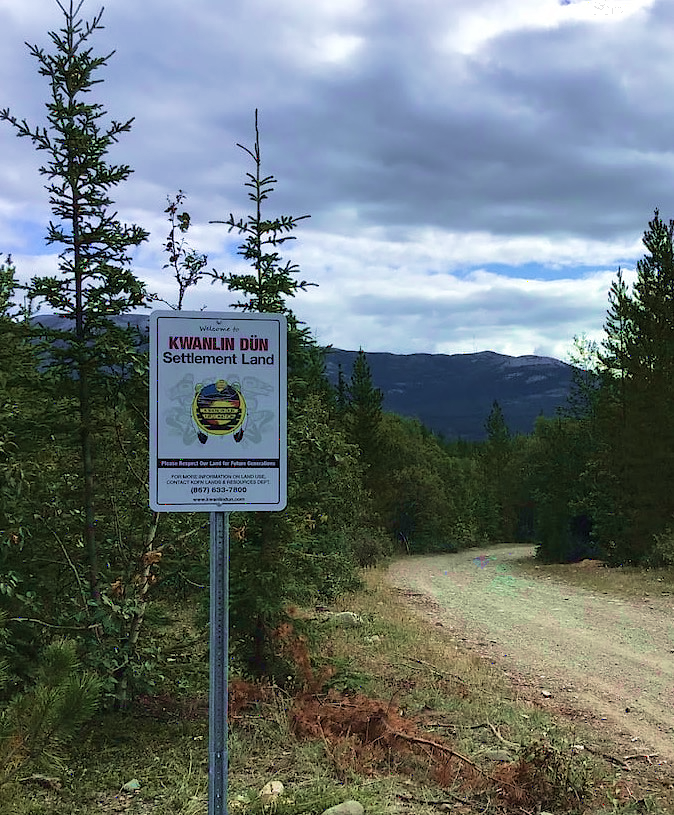 ﻿Colonialism is not a historical event,

but an ongoing set of relations that still characterize the common sense of professional science.

As more scientists come to realize that science has power relations that do not serve all people equally, we are left trying to understand how we might change the way science is done….
﻿
Treat Indigenous knowledge as expertise, rather than culture. 
Cite us. 

Pay us as experts when you need us in your classrooms and panels. Talk to us before you complete a grant application as full collaborators, rather than as unfunded additions at the end. 

-Liboiron 2021
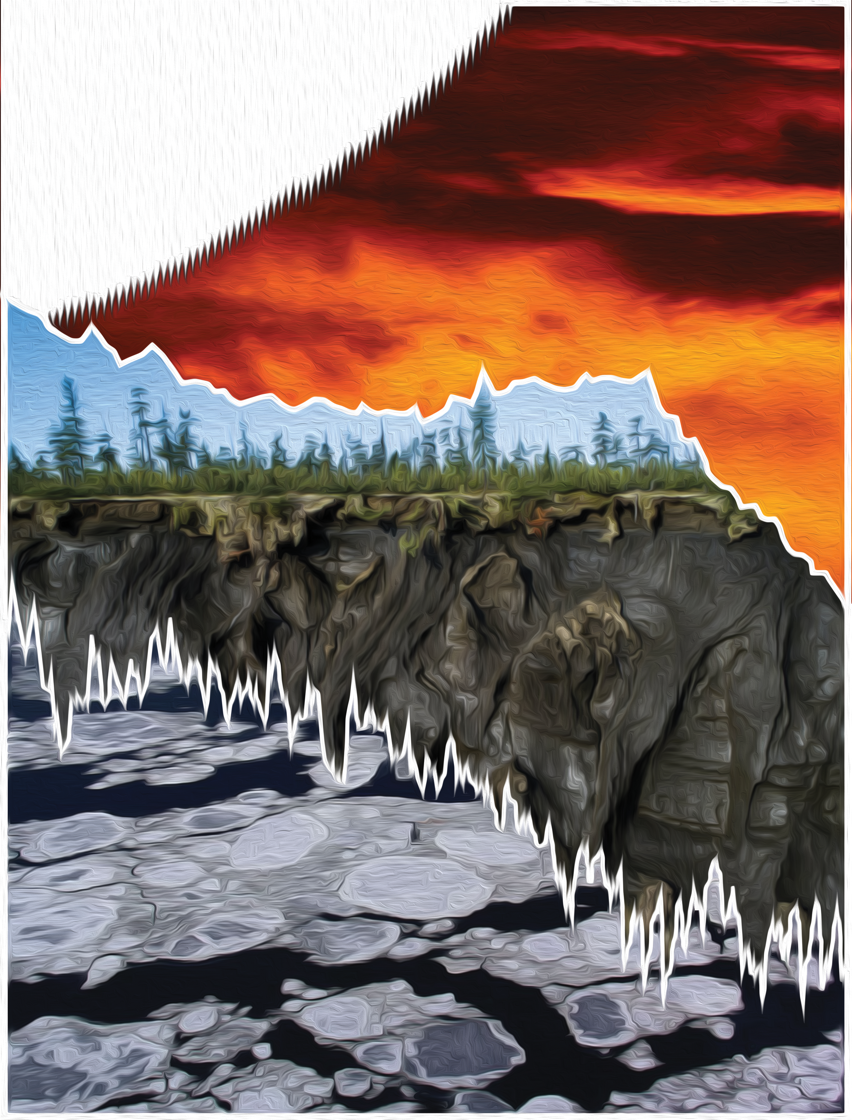 Resources to start with:
Liboiron, M. Decolonizing geoscience requires more than equity and inclusion. doi:10.1038/s41561-021-00861-7.
Canavera, L. Blue Economy Solutions to the Challenges in Our Food System. in Arctic Circle Assembly (2021).
McGregor, D. Indigenous Knowledge Systems in Environmental Governance in Canada. KULA Knowl. Creat. Dissemination, Preserv. Stud. 5, 1–10 (2021).
Mazzocchi, F. Western science and traditional knowledge Despite their variations, different forms of knowledge can learn from each other. EMBO Rep. 7, (2006).
Ermine, W. The Ethical Space of Engagement. Indig. Law J. 6, 193–203 (2007).
NASEM. Advancing Diversity, Equity, Inclusion, and Accessibility in the Leadership of Competed Missions. Advancing Diversity, Equity, Inclusion, and Accessibility in the Leadership of Competed Missions (2022). doi:10.17226/26385.
Yifeng Chen, C., Kahanamoku, S. S., Tripati, A., Andrade, K. & Morris, V. Decades of systemic racial disparities in funding rates at the National Science Foundation.
Figure: Heather Clifford
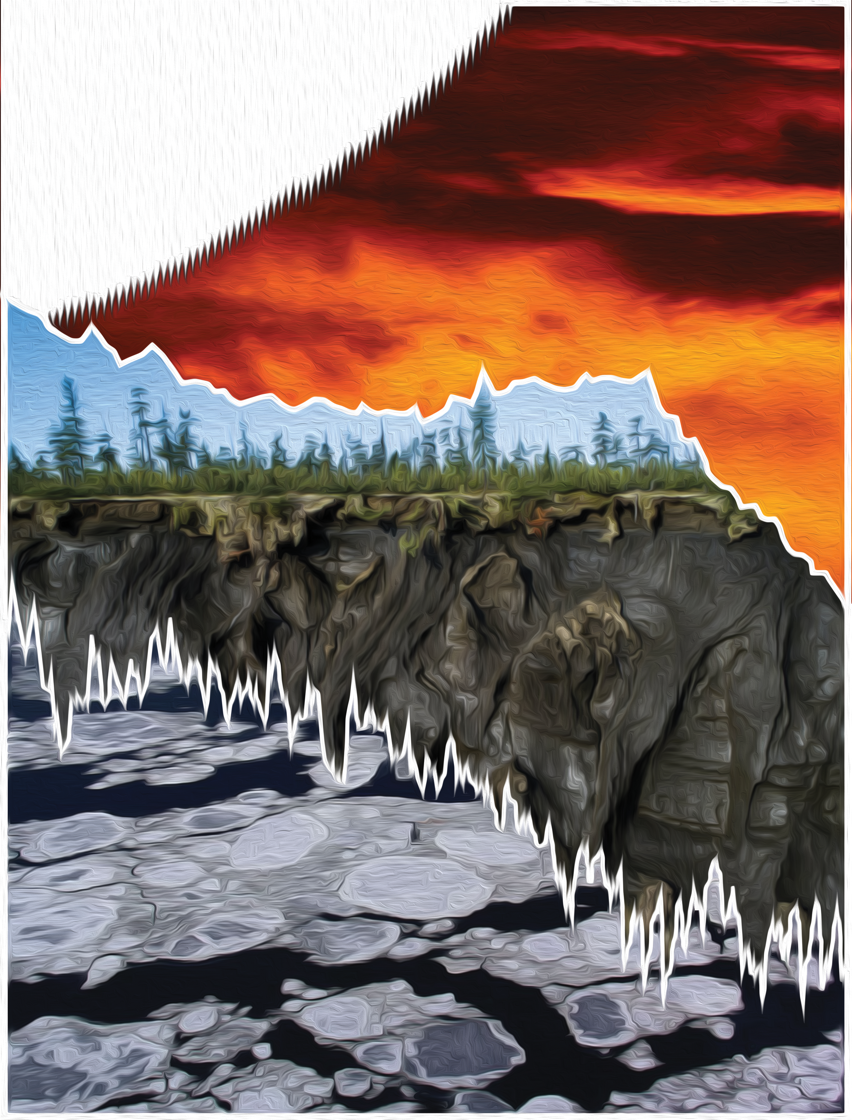 Tuck, E. & Yang, K. W. Decolonization is not a metaphor York at New Paltz. Decolonization Indig. Educ. Soc. 1, 1–40 (2012).
Simpson, L. R. Anticolonial Strategies for the Recovery and Maintenance of Indigenous Knowledge. Am. Indian Q. 373-384 (12 pages) (2004).
National Inuit Strategy on Research https://www.itk.ca/wp-content/uploads/2018/04/ITK_NISR Report_English_low_res.pdf
OSTP/CEQ, 2022. Guidance for Federal Departments and Agencies on Indigenous Knowledge. https://www.whitehouse.gov/wp-content/uploads/2022/12/OSTP-CEQ-IK-Guidance.pdf
Ramírez-Castañeda, et al. 2022. A set of principles and practical suggestions for equitable fieldwork in biology. Proceedings of the National Academy of Sciences 119, e2122667119. https://doi.org/10.1073/pnas.2122667119
Trisos, C.H., Auerbach, J., Katti, M., 2021. Decoloniality and anti-oppressive practices for a more ethical ecology. Nat Ecol Evol 5, 1205–1212. https://doi.org/10.1038/s41559-021-01460-w
Figure: Heather Clifford